主日崇拜和儿童主日学Worship Service and Children Sunday School
9:15 am – 10:30 am
At New Life Church of Woodbury
6758 Bailey Road, Woodbury, MN 55129
末日时间表 
但以理书 9


大纲  Outline:

1. 神愛那些相信祂預言的人








2. 神引導那些為神榮耀熱心的人








3. 但以理成為我們面對預言的榜樣
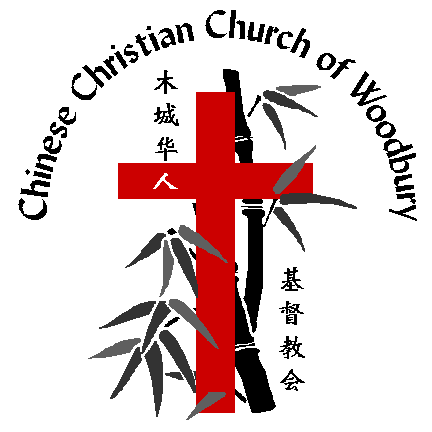 主日崇拜週报
Worship Bulletin
二零二零年二月九日
February 09 2020
末日时间表 
但以理书 9
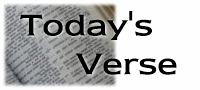 今日经文
24 “为你的同胞和你的圣城，已经定了七十个七，要结束过犯，终止罪恶，遮盖罪孽，引进永义，封住异象和预言，并且膏抹至圣所（“至圣所”或译：“至圣者”）。
但以理书 9:24
带人信主  ,  分享主爱  ,  增长灵命  ,  装备事奉 
Lead to Christ . Nurture to Love . Develop to Maturity .  Equip to Serve
活动日历表  Events Calendar
崇拜程序  Service Program
报告事项  Announcements
请把车停在教堂的西面的停车场，讓來賓使用東面的停车场
Please park your car on the west parking lot of the church so that visitors can park on the east side.
其他报告请浏览本教会网站 Please visit church website for additional announcements
http://www.3cw.org
若有不方便站立之朋友，在会众站立时间可随意坐下。Please feel free to sit down during worship if you need to.
请把手提电话转为静音。Please switch your mobile phone to silent mode.
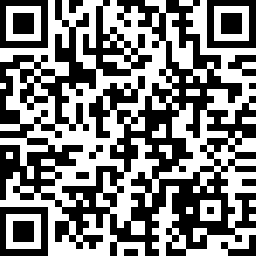 Prayer Items
祷告事项
Church Events Calendar 教会活动日程表